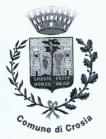 Comune di Crosia
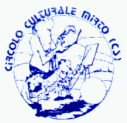 Circolo Culturale - Mirto Crosia
In collaborazione con
Conservatorio Muiiscale “”S. Giacomantonio” - Cosenza
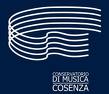 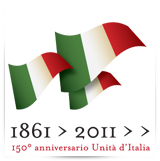 PREMIO MUSICALE PER STRUMENTISTI E CANTANTI 1^ ED. “CITTA’ DI CROSIA” 7^ ED. “G. CARRISI”
Mirto – Palateatro Comunale  -  9 aprile 2011
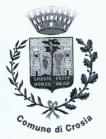 Comune di Crosia
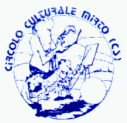 Circolo Culturale - Mirto Crosia
In collaborazione con
Conservatorio Muiiscale “”S. Giacomantonio” - Cosenza
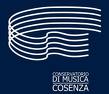 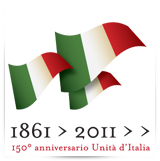 LA BANDA MUSICALE“CITTA’ DI CROSIA”diretta dal maestro Salvatore MazzeiesegueL’INNO NAZIONALE DELLA REPUBBLICA ITALIANA(G. Mameli – M. Novaro)
Mirto – Palateatro Comunale  -  9 aprile 2011
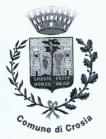 Comune di Crosia
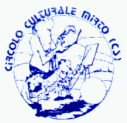 Circolo Culturale - Mirto Crosia
PREMIO MUSICALE PER STRUMENTISTI E CANTANTI – 1^ ED. “CITTA’ DI CROSIA” – 7^ ED. “G. CARRISI”
Fratelli d'Italia,l'Italia s'è desta;dell'elmo di Scipios'è cinta la testa.Dov'è la Vittoria?Le porga la chioma;ché schiava di RomaIddio la creò. 
Stringiamci a coorte!Siam pronti alla morte;Italia chiamò.
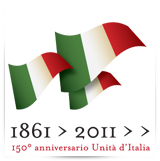 Mirto – Palateatro Comunale  9 aprile 2011
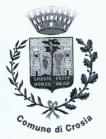 Comune di Crosia
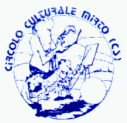 Circolo Culturale - Mirto Crosia
PREMIO MUSICALE PER STRUMENTISTI E CANTANTI – 1^ ED. “CITTA’ DI CROSIA” – 7^ ED. “G. CARRISI”
Noi siamo da secolicalpesti, derisi,perché non siam popolo,perché siam divisi.Raccolgaci un'unicabandiera, una speme:di fonderci insiemegià l'ora suonò.
Stringiamci a coorte!Siam pronti alla morte;Italia chiamò.
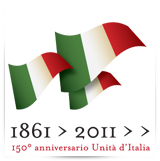 Mirto – Palateatro Comunale  9 aprile 2011
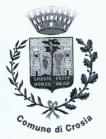 Comune di Crosia
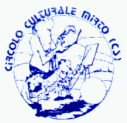 Circolo Culturale - Mirto Crosia
PREMIO MUSICALE PER STRUMENTISTI E CANTANTI – 1^ ED. “CITTA’ DI CROSIA” – 7^ ED. “G. CARRISI”
Uniamoci, amiamoci;l'unione e l'amorerivelano ai popolile vie del Signore.Giuriamo far liberoil suolo natio:uniti, per Dio,chi vincer ci può?
Stringiamci a coorte!Siam pronti alla morte;Italia chiamò.
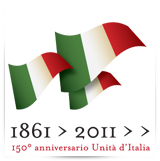 Mirto – Palateatro Comunale  9 aprile 2011
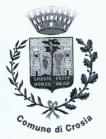 Comune di Crosia
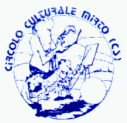 Circolo Culturale - Mirto Crosia
PREMIO MUSICALE PER STRUMENTISTI E CANTANTI – 1^ ED. “CITTA’ DI CROSIA” – 7^ ED. “G. CARRISI”
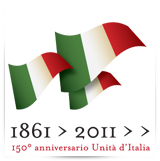 Francesco Rizzo
Presidente del Circolo
Mirto – Palateatro Comunale  9 aprile 2011
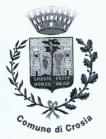 Comune di Crosia
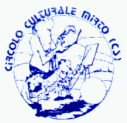 Circolo Culturale - Mirto Crosia
PREMIO MUSICALE PER STRUMENTISTI E CANTANTI – 1^ ED. “CITTA’ DI CROSIA” – 7^ ED. “G. CARRISI”
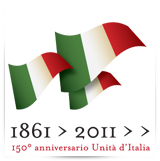 Gerardo Aiello
Sindaco di Crosia
Mirto – Palateatro Comunale  9 aprile 2011
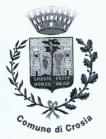 Comune di Crosia
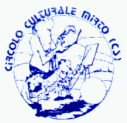 Circolo Culturale - Mirto Crosia
PREMIO MUSICALE PER STRUMENTISTI E CANTANTI – 1^ ED. “CITTA’ DI CROSIA” – 7^ ED. “G. CARRISI”
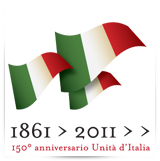 Roberto Guarasci
Presidente Conservatorio di Cosenza
Mirto – Palateatro Comunale  9 aprile 2011
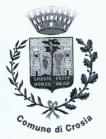 Comune di Crosia
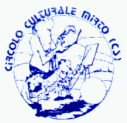 Circolo Culturale - Mirto Crosia
PREMIO MUSICALE PER STRUMENTISTI E CANTANTI – 1^ ED. “CITTA’ DI CROSIA” – 7^ ED. “G. CARRISI”
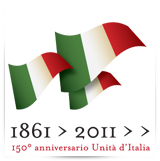 Antonella Calvelli
Direttrice Conservatorio di Cosenza
Mirto – Palateatro Comunale  9 aprile 2011
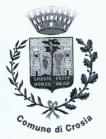 Comune di Crosia
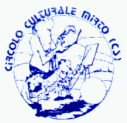 Circolo Culturale - Mirto Crosia
PREMIO MUSICALE PER STRUMENTISTI E CANTANTI – 1^ ED. “CITTA’ DI CROSIA” – 7^ ED. “G. CARRISI”
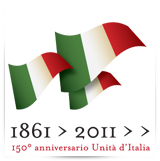 Serafino Madeo
Pianoforte

Sergei Rachmaninoff
Variazioni op.22
Mirto – Palateatro Comunale  9 aprile 2011
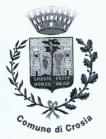 Comune di Crosia
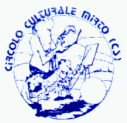 Circolo Culturale - Mirto Crosia
PREMIO MUSICALE PER STRUMENTISTI E CANTANTI – 1^ ED. “CITTA’ DI CROSIA” – 7^ ED. “G. CARRISI”
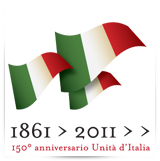 Rodolfo Saraco
Pianoforte

I.S.Bach, Partita 6 - Toccata
Alexander Scriabin, studi op.8, n.2 e 12
Frédéric Chopin, son.op.58, quarto mov.
Mirto – Palateatro Comunale  9 aprile 2011
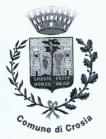 Comune di Crosia
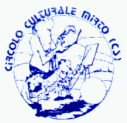 Circolo Culturale - Mirto Crosia
PREMIO MUSICALE PER STRUMENTISTI E CANTANTI – 1^ ED. “CITTA’ DI CROSIA” – 7^ ED. “G. CARRISI”
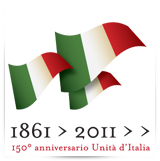 Cataldo Perri
Ospite d’onore
Mirto – Palateatro Comunale  9 aprile 2011
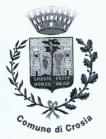 Comune di Crosia
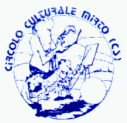 Circolo Culturale - Mirto Crosia
PREMIO MUSICALE PER STRUMENTISTI E CANTANTI – 1^ ED. “CITTA’ DI CROSIA” – 7^ ED. “G. CARRISI”
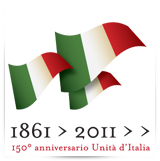 Carmine Guido, flauto
Melania Nuara, pianoforte

Sergej Prokofieff
Sonata n.2 op.94
Mirto – Palateatro Comunale  9 aprile 2011
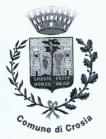 Comune di Crosia
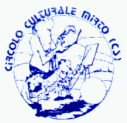 Circolo Culturale - Mirto Crosia
PREMIO MUSICALE PER STRUMENTISTI E CANTANTI – 1^ ED. “CITTA’ DI CROSIA” – 7^ ED. “G. CARRISI”
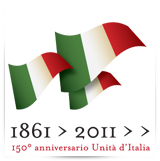 Luca Mazzulla, clarinetto
Rodolfo Saraco, pianoforte

Paul Hindemith
Sonata per clarinetto e pianoforte
Mirto – Palateatro Comunale  9 aprile 2011
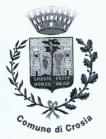 Comune di Crosia
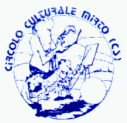 Circolo Culturale - Mirto Crosia
In collaborazione con
Conservatorio Muiiscale “”S. Giacomantonio” - Cosenza
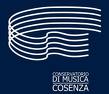 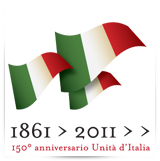 PREMIO MUSICALE PER STRUMENTISTI E CANTANTI 1^ ED. “CITTA’ DI CROSIA” 7^ ED. “G. CARRISI” Premiazione
Mirto – Palateatro Comunale  -  9 aprile 2011
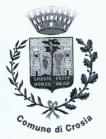 Comune di Crosia
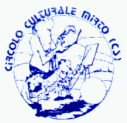 Circolo Culturale - Mirto Crosia
In collaborazione con
Conservatorio Muiiscale “”S. Giacomantonio” - Cosenza
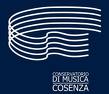 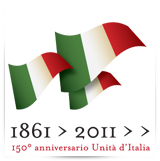 LA BANDA MUSICALE E IL CORO“CITTA’ DI CROSIA”diretta dal maestro Salvatore Mazzeieseguono“Va ‘ pensiero”dal “Nabucco” di Giuseppe Verdi
Mirto – Palateatro Comunale  -  9 aprile 2011
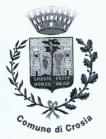 Comune di Crosia
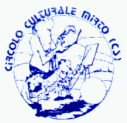 Circolo Culturale - Mirto Crosia
In collaborazione con
Conservatorio Muiiscale “”S. Giacomantonio” - Cosenza
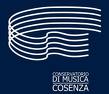 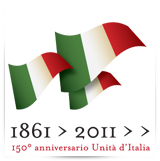 Va, pensiero, sull'ali dorate;Va, ti posa sui clivi, sui colli, Ove olezzano tepide e molli L'aure dolci del suolo natal! Del Giordano le rive saluta,Di Sïonne le torri atterrate... Oh mia patria sì bella e perduta! Oh membranza sì cara e fatal!
Mirto – Palateatro Comunale  -  9 aprile 2011
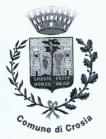 Comune di Crosia
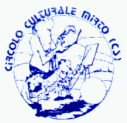 Circolo Culturale - Mirto Crosia
In collaborazione con
Conservatorio Muiiscale “”S. Giacomantonio” - Cosenza
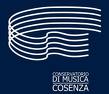 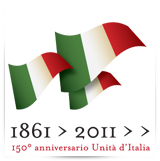 Arpa d'or dei fatidici vati,Perché muta dal salice pendi? Le memorie nel petto riaccendi, Ci favella del tempo che fu! O simile di Solima ai fatiTraggi un suono di crudo lamento, O t'ispiri il Signore un concento Che ne infonda al patire virtù!
Mirto – Palateatro Comunale  -  9 aprile 2011
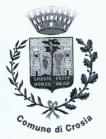 Comune di Crosia
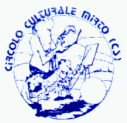 Circolo Culturale - Mirto Crosia
In collaborazione con
Conservatorio Muiiscale “”S. Giacomantonio” - Cosenza
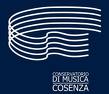 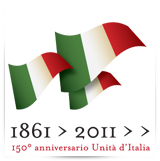 Grazie a tutti ed arrivederci all’edizione 2012
Mirto – Palateatro Comunale  -  9 aprile 2011